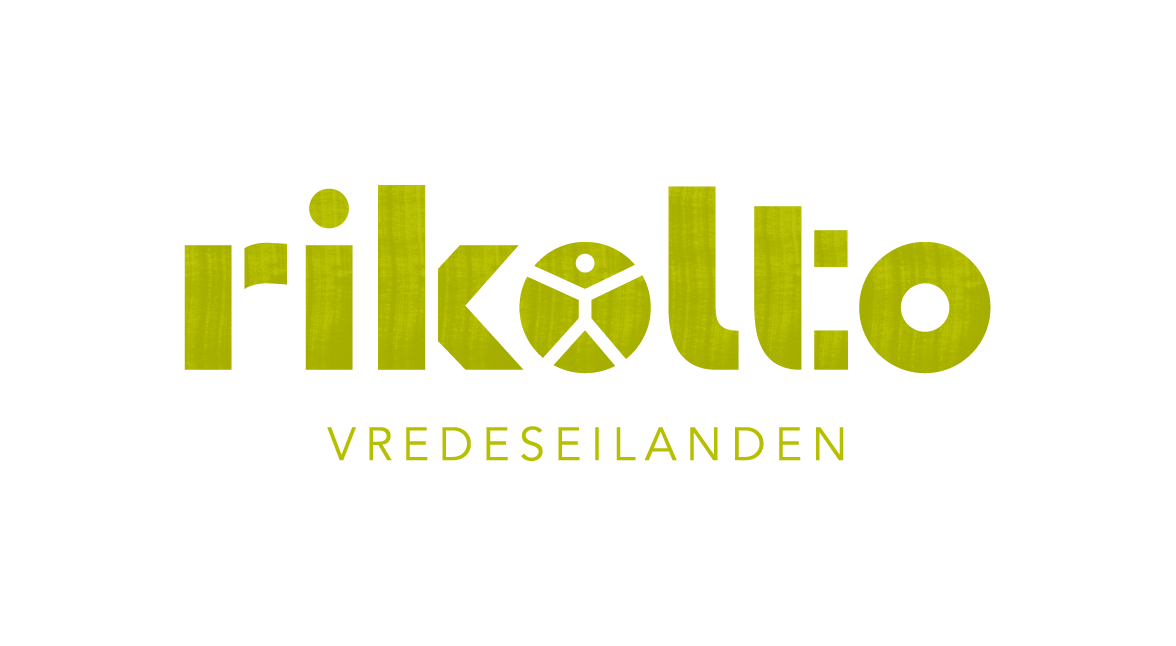 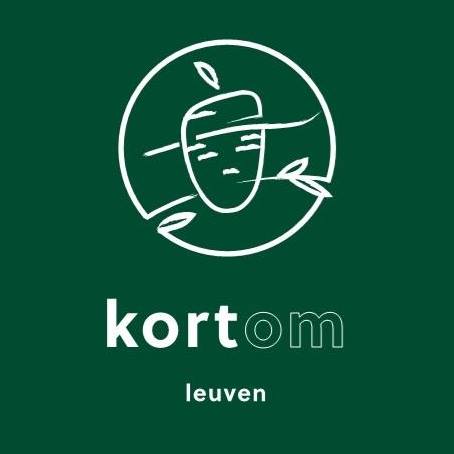 Inclusive Business – Korte keten - Kortom
VVSG – Lerend Netwerk Korte Keten – 28/04/2021
De volgende 10 minuten…
6 inclusive business principles
5 korte keten principes
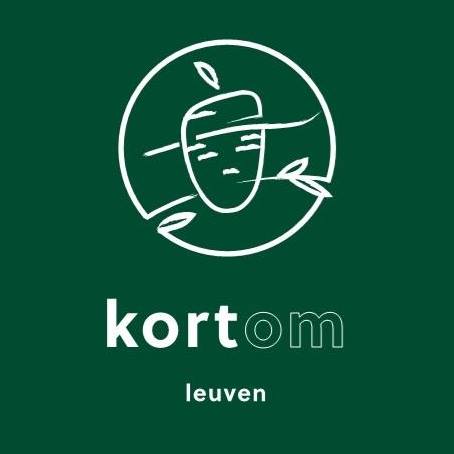 Inclusive Business Principles (LINK-methodology by CIAT)
Samenwerking in de keten: Effectieve samenwerking tussen de actoren in de keten met een gemeenschappelijk doel
Effectieve marktverbindingen: Nieuwe relaties tussen alle betrokkenen in de keten, die leiden tot een stabiele markt en een constant aanbod en constante afname
Eerlijkheid en transparant beheer: Een fair en transparant beleid met eerlijke prijzen en gedeelde commerciële risico’s
Gelijkwaardige toegang tot diensten: Toegang tot krediet, technische ondersteuning op het terrein en marktinformatie
Inclusieve innovatie: Niet ‘voor’ maar ‘met’ boeren
Meten van resultaten: Indicatoren en concrete opvolgingsplannen vastleggen en evalueren
Korte keten basisprincipes
Betrokkenheid van de consument
Een beperkt aantal schakels
Zeggenschap van de producent in de prijszetting
Regionale karakter
Contact van de consument met de landbouwpraktijk
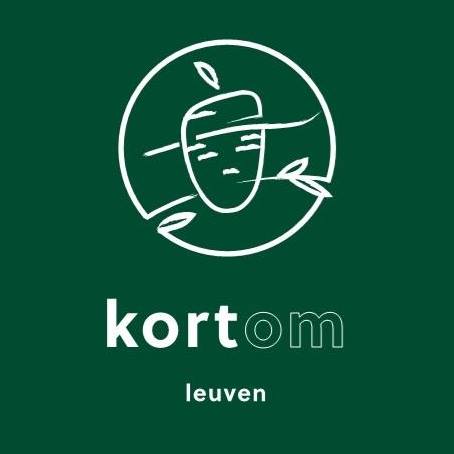 Kortom Leuven in het kort
Cvba van 10 + 5 landbouwers 
Begin: 1/2019, eerste levering: 6/2020
Vandaag: 21 B2B-klanten, 90% retail
Opgestart door sterk lokaal netwerk + coördinator 
Rol van stadsbestuur: subsidie + aandeelhouder
Uitgangspunten:
Zichtbare, kortere voedselketen 
Stadsvriendelijk transport
Transparantie ivm prijzen – inspraak producent
Betrokkenheid van de klant/consument 
Verduurzaming in de keten ondersteunen
LINK 1: Samenwerking in de keten
Effectieve samenwerking tussen de actoren in de keten met een gemeenschappelijk doel
Regionale landbouwers verenigen zich met een collectief aanbod naar afnemers.
Dicht contact met B2B-afnemers in de stad.
Stadbestuur is betrokken.
Ontzorgen van landbouwers ivm logistiek
Opbouw sociaal kapitaal = meerwaarde
KK principe: Regionaal karakter
KK principe: beperkt aantal schakels
LINK 2: Effectieve marktverbinding
Nieuwe relaties tussen alle betrokkenen in de keten, die leiden tot een stabiele markt en een constant aanbod en constante afname
Dicht contact met afnemers in de stad.
Retailklanten: grotere afzet/omzet per drop.
Bestelplatform – bepaalde onzekerheid, maar tevens driver van kwaliteit.
Storytelling: verbinding & meerwaarde
Toekomst: bezoekdagen van klanten en consumenten
KK principe: contact consument met landbouwpraktijk
KK principe: zeggenschap van producten in de prijs
KK principe: beperkt aantal schakels
LINK 3: Eerlijkheid en transparant beheer
Een fair en transparant beleid met eerlijke prijzen en gedeelde commerciële risico’s
Landbouwer zet prijs, mark-up van 25% 
Gedeelde commerciële risico’s: loon coördinator en andere investering, zoals marketing.
KK principe: zeggenschap van producten in de prijs
LINK 4: Gelijkwaardige toegang tot diensten:
Toegang tot krediet, technische ondersteuning op het terrein en marktinformatie
Bij oprichting: ISP, CERA, Rikolto…
Nu: coördinator neemt dit op zich (ifv vermarkting, communicatie…).
KK principe: Regionaal karakter
LINK 5: Inclusieve innovatie:
Niet ‘voor’ maar ‘met’ boeren
Opzetten van cvba
Landbouwers eigenaar van de statuten
Enkel landbouwers in RvB
Verdere innovatie gebeurt door en met de coöperanten.
LINK 6: Meten van resultaten
Indicatoren en concrete opvolgingsplannen vastleggen en evalueren
SROI-ratio: 1,8
Herhalen in toekomst
Thibault Geerardyn016 31 65 83
Thibault.geerardyn@rikolto.org
https://www.rikolto.be/nl/diensten
Michael Moulaert: https://www.kortomleuven.be/